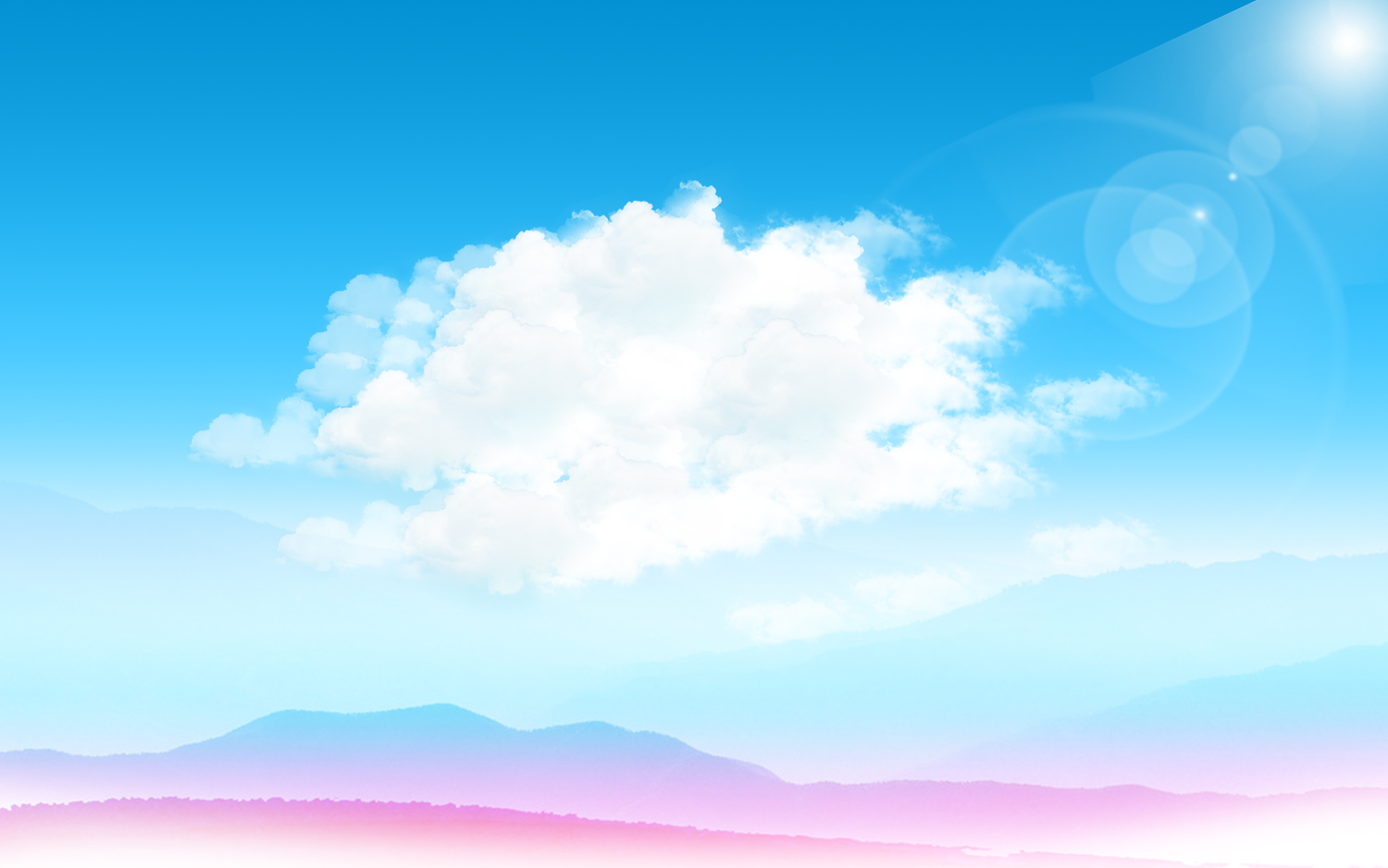 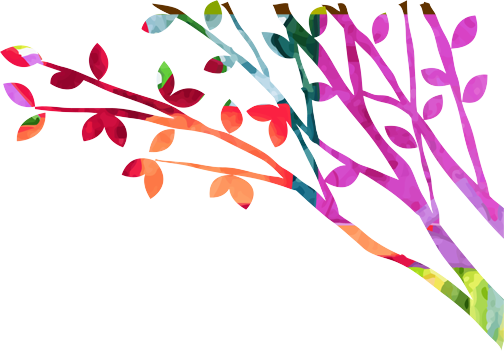 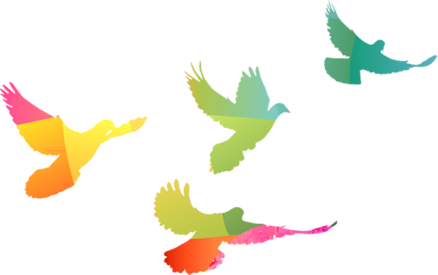 Your presentation title
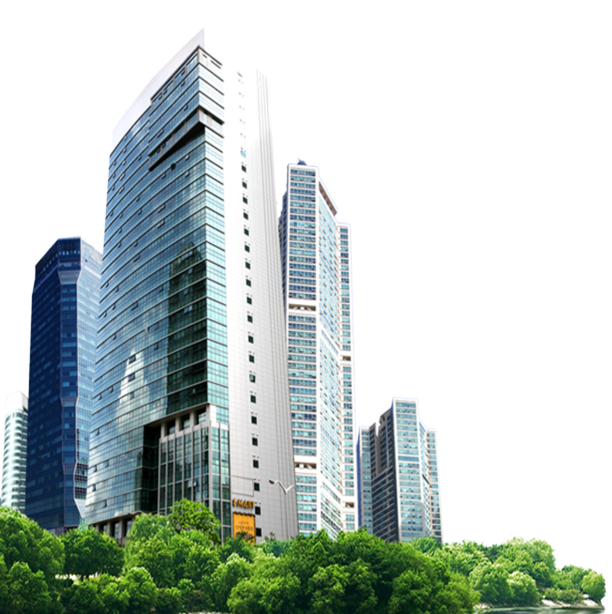 —Insert the Subtitle of Your Presentation—
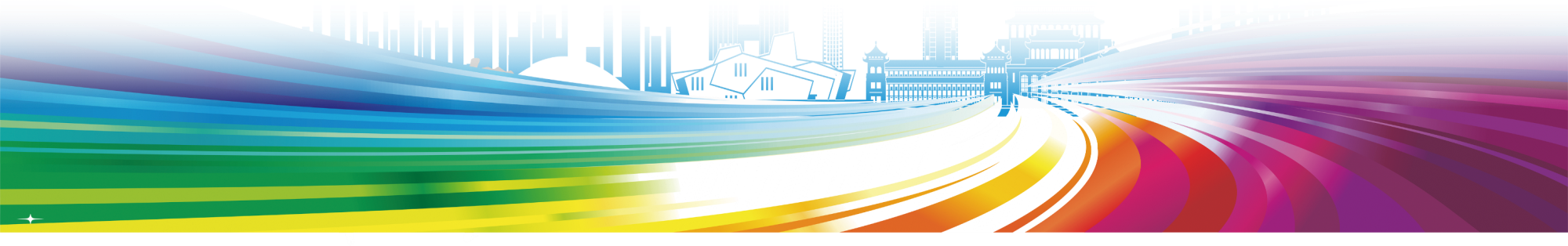 https://www.freeppt7.com
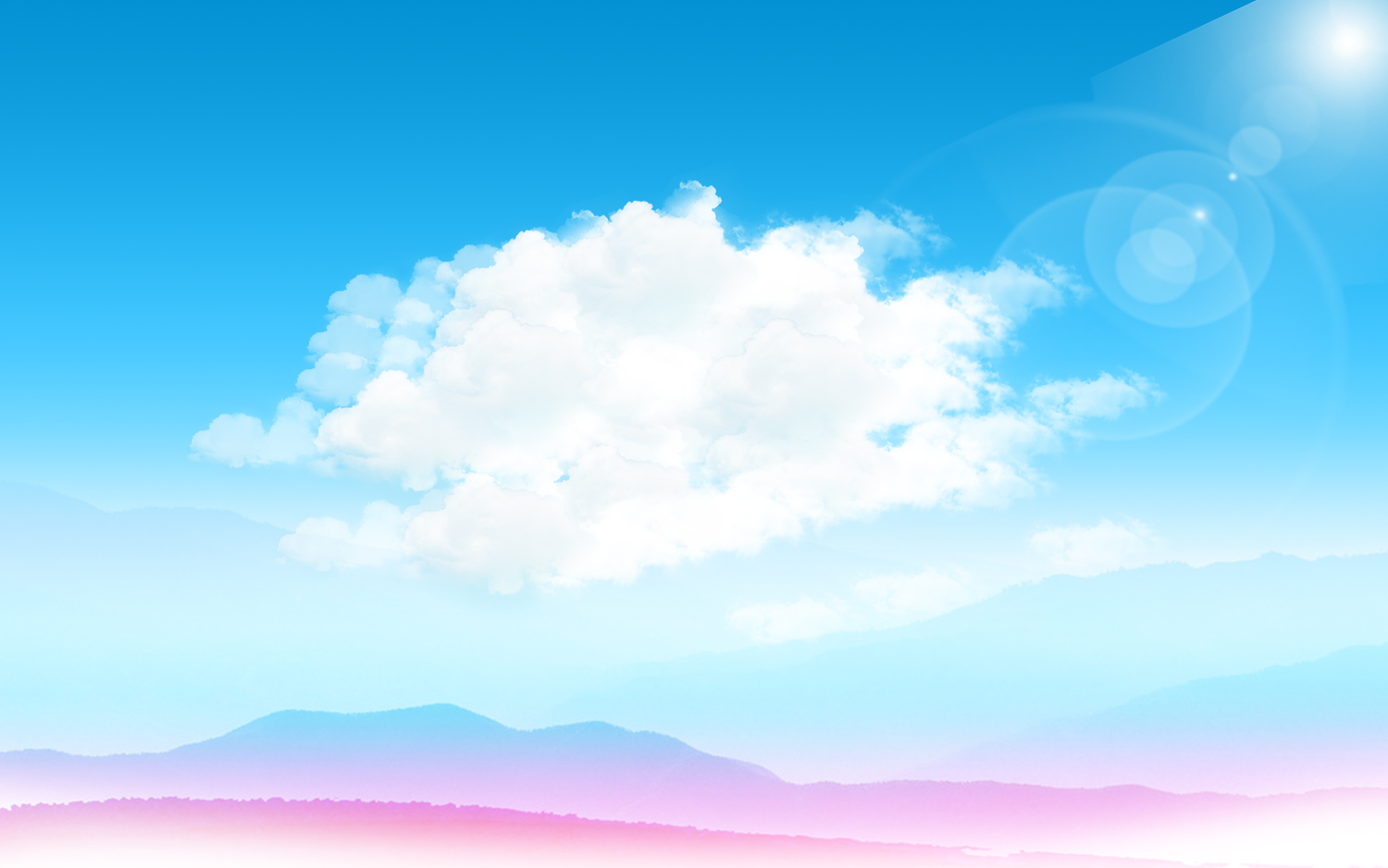 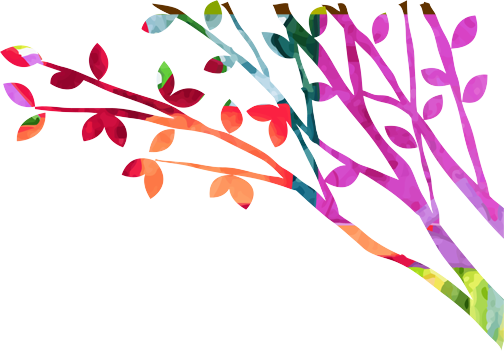 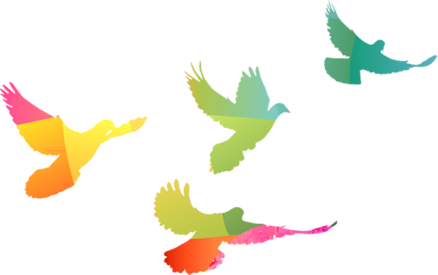 Click here to add title text
01
Click here to add title text
02
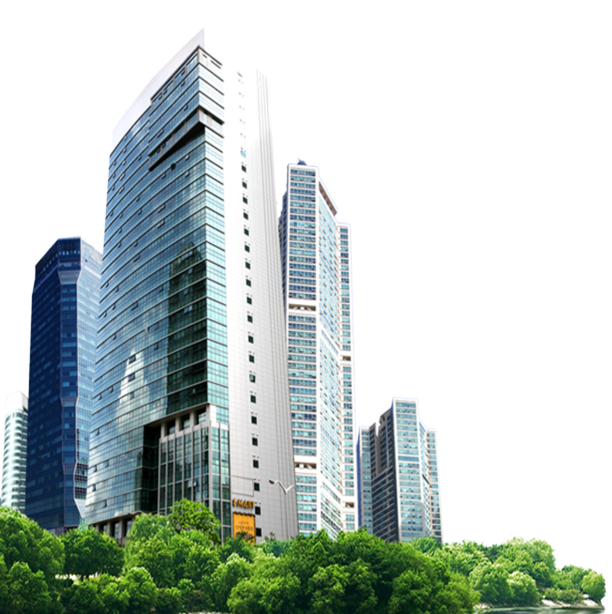 Click here to add title text
03
04
Click here to add title text
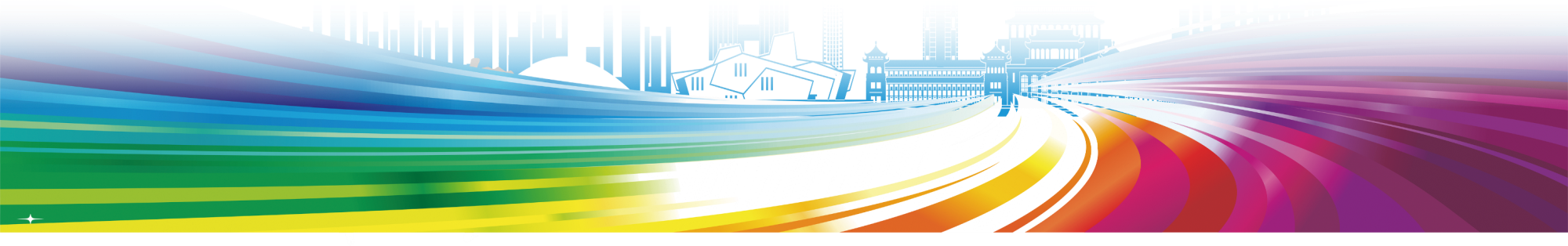 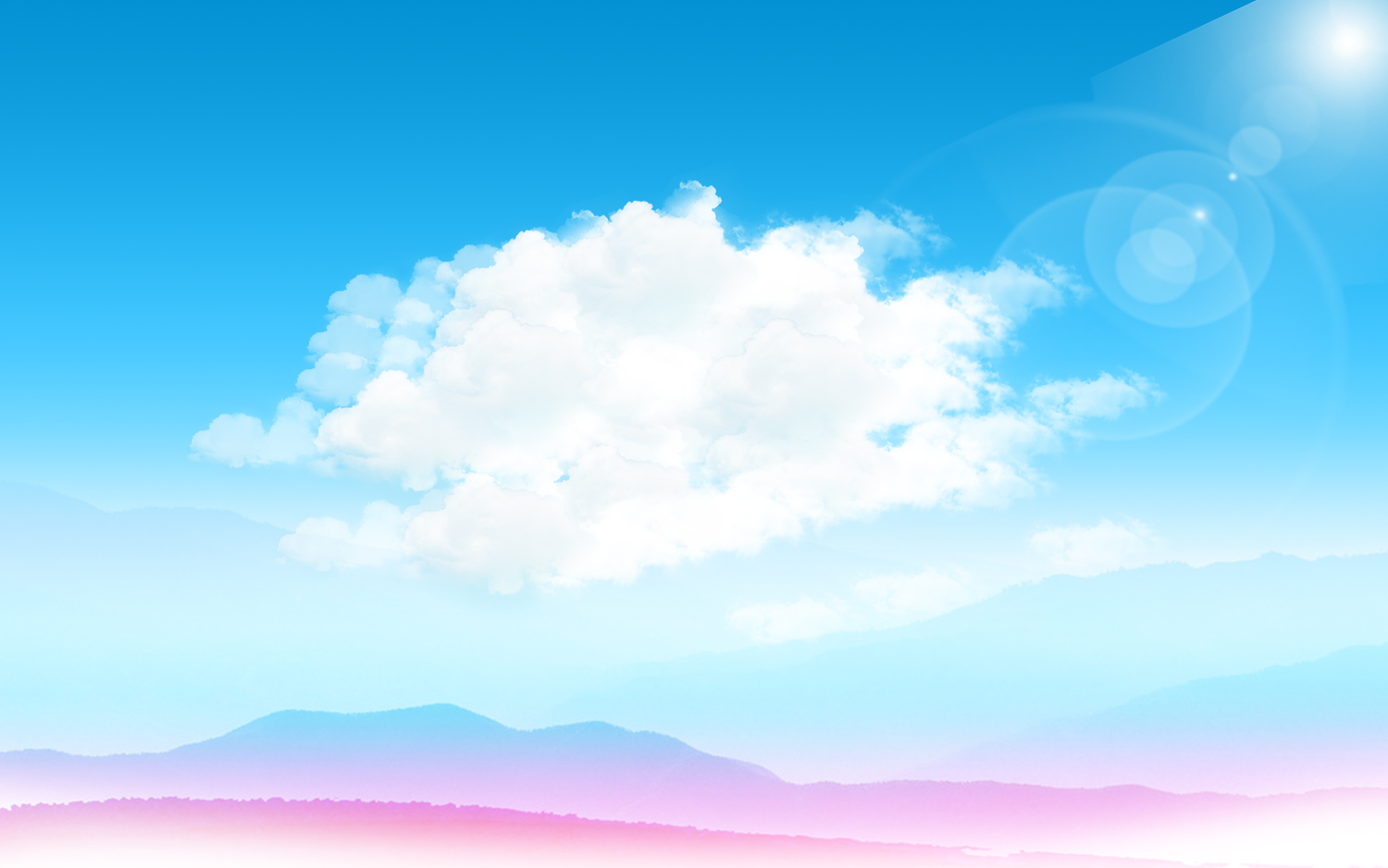 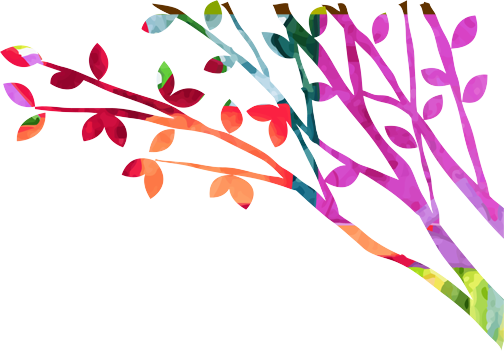 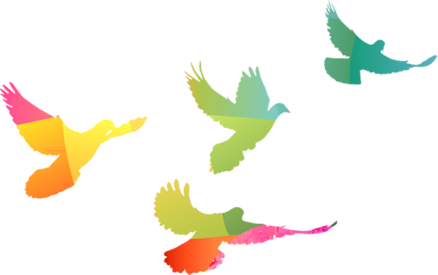 01
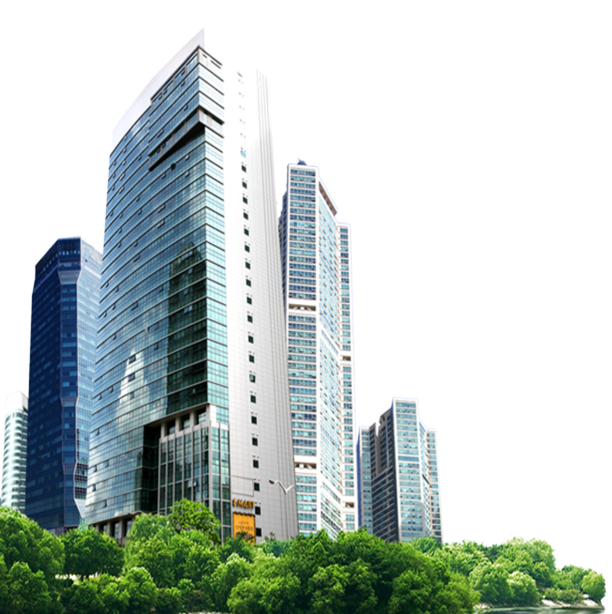 Click here to add title text
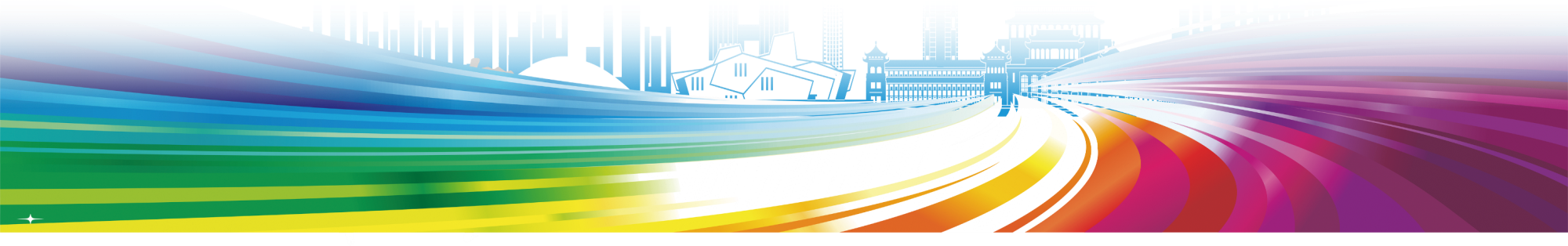 TITLE TEXT
Click here to add content that matches the title.
01
TITLE TEXT
Click here to add content that matches the title.
TITLE TEXT
06
02
Click here to add content that matches the title.
TITLE
TITLE TEXT
03
TITLE TEXT
05
Click here to add content that matches the title.
Click here to add content that matches the title.
04
TITLE TEXT
Click here to add content that matches the title.
38%
76%
ADD TITLE TEXT
86%
Click here to add content that matches the title.
ADD TITLE TEXT
Click here to add content that matches the title.
ADD TITLE TEXT
53%
Click here to add content that matches the title.
ADD TITLE TEXT
Click here to add content that matches the title.
TITLE TEXT
TITLE TEXT
TITLE TEXT
TITLE TEXT
ADD TITLE TEXT
ADD TITLE TEXT
ADD TITLE TEXT
ADD TITLE TEXT
Click here to add content that matches the title.
Click here to add content that matches the title.
Click here to add content that matches the title.
Click here to add content that matches the title.
Click here to add content that matches the title. Click here to add content that matches the title.
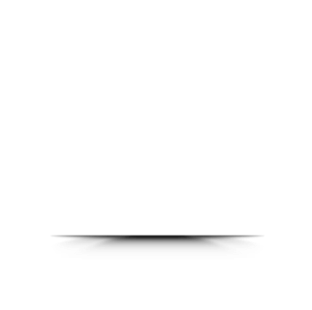 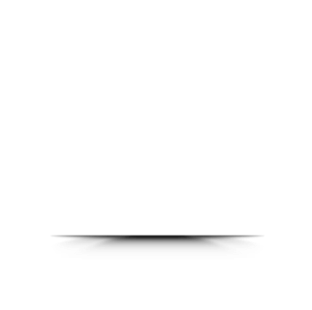 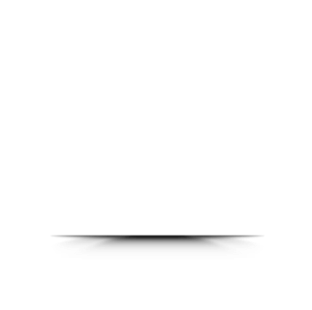 TITLE TEXT
Click here to add content that matches the title.
TITLE TEXT
Click here to add content that matches the title.
TITLE TEXT
Click here to add content that matches the title.
01
02
03
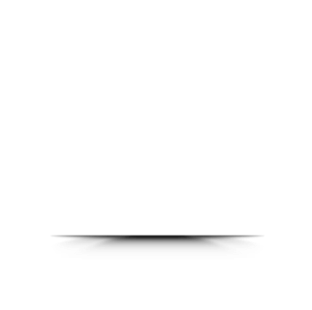 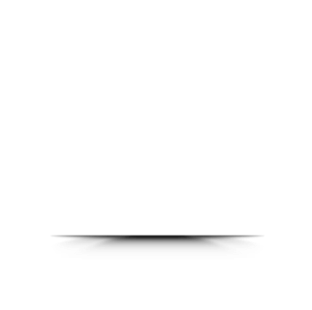 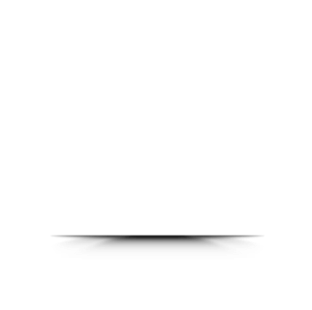 +
+
=
ADD TITLE TEXT
ADD TITLE TEXT
ADD TITLE TEXT
ADD TITLE TEXT
Click here to add content that matches the title.
Click here to add content that matches the title.
Click here to add content that matches the title.
Click here to add content that matches the title.
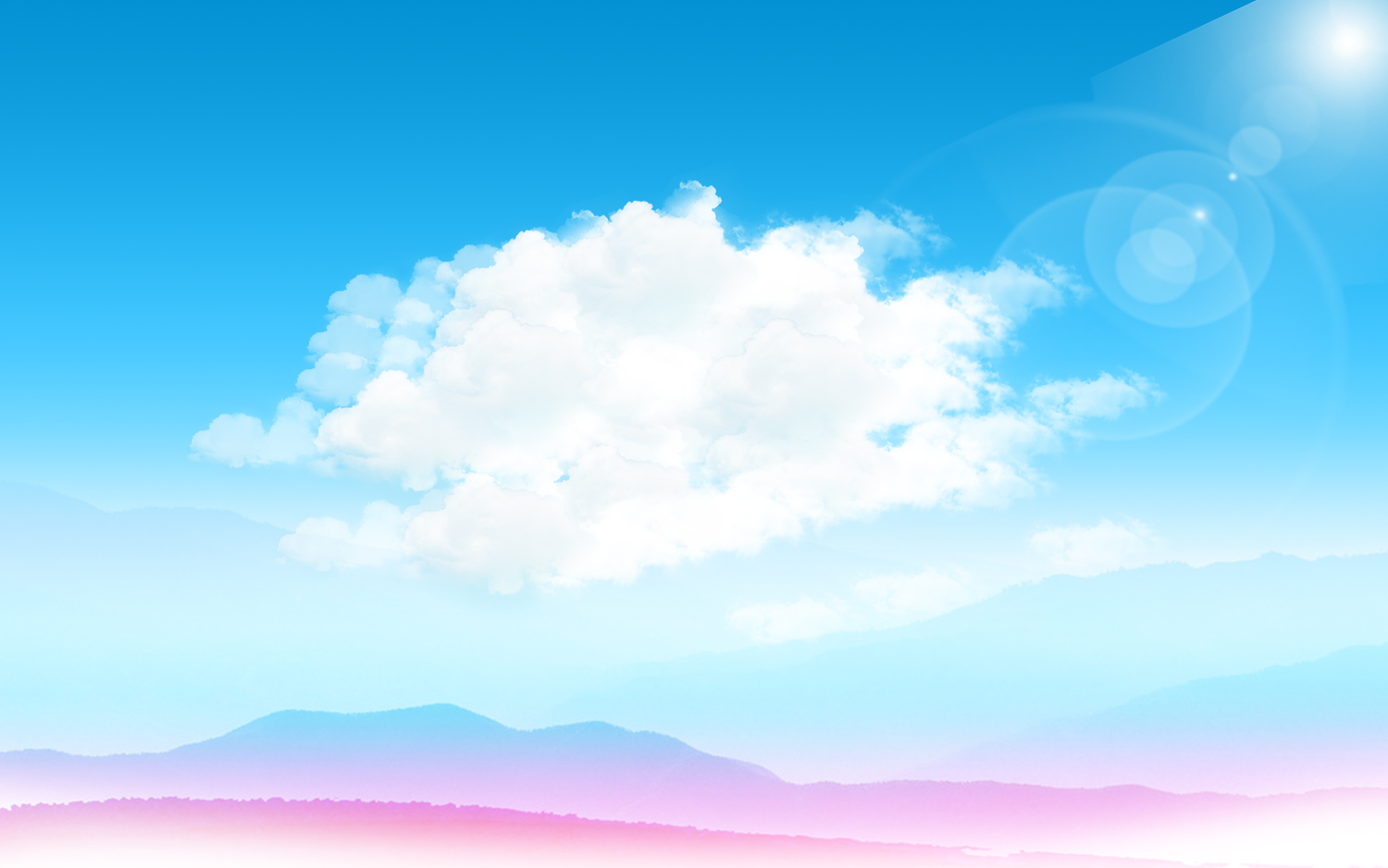 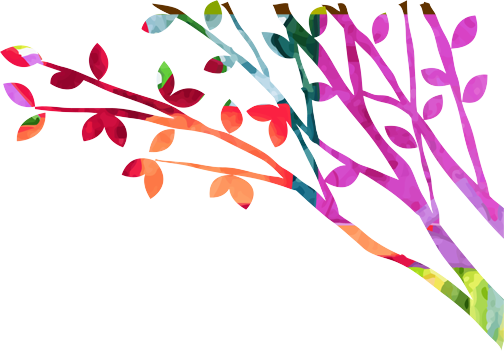 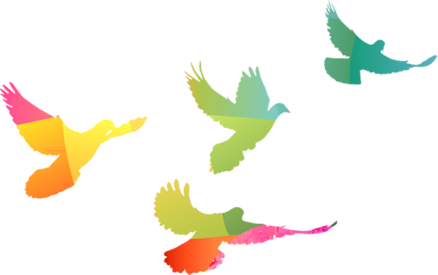 02
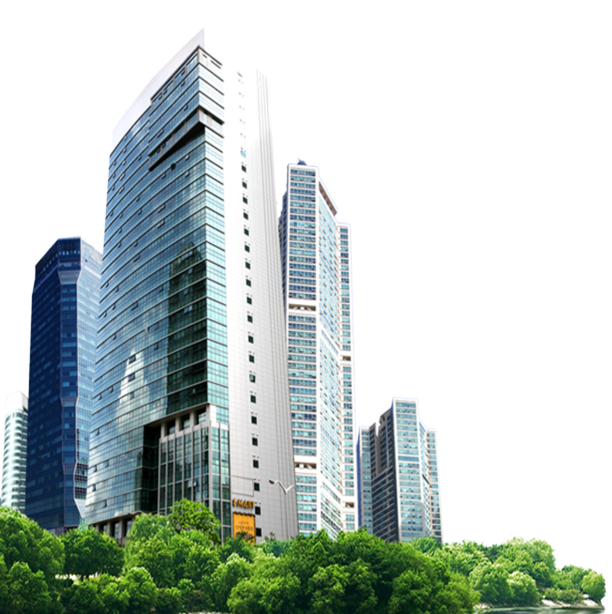 Click here to add title text
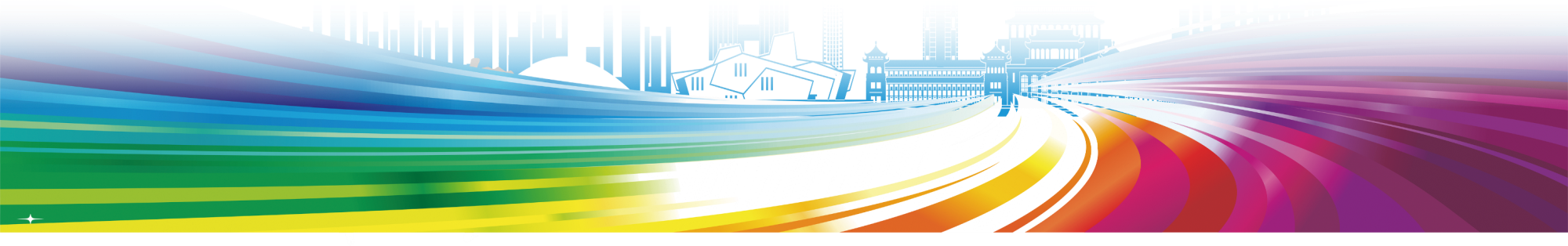 TITLE TEXT
TITLE TEXT
Click here to add content that matches the title.
Click here to add content that matches the title.
Add title text
Click here to add content that matches the title.
Click here to add content that matches the title.
TITLE TEXT
TITLE TEXT
TITLE TEXT
01
Click here to add content that matches the title.
TITLE TEXT
02
Click here to add content that matches the title.
TITLE TEXT
03
Click here to add content that matches the title.
TITLE TEXT
04
Click here to add content that matches the title.
TITLE TEXT
05
Click here to add content that matches the title.
TITLE TEXT
TITLE TEXT
TITLE TEXT
01
02
03
Click here to add content that matches the title.
Click here to add content that matches the title.
Click here to add content that matches the title.
TITLE TEXT
TITLE TEXT
TITLE TEXT
04
05
06
Click here to add content that matches the title.
Click here to add content that matches the title.
Click here to add content that matches the title.
TITLE TEXT
Click here to add content that matches the title.
TITLE TEXT
TITLE TEXT
Click here to add content that matches the title.
Click here to add content that matches the title.
TITLE TEXT
Click here to add content that matches the title.
TITLE TEXT
Click here to add content that matches the title.
TITLE TEXT
Click here to add content that matches the title.
TITLE TEXT
TITLE TEXT
Click here to add content that matches the title.
Click here to add content that matches the title.
TITLE TEXT
TITLE TEXT
Add content text.
Add content text.
Add content text.
Add content text.
TITLE TEXT
TITLE TEXT
TITLE TEXT
TITLE TEXT
Click here to add content that matches the title.
Click here to add content that matches the title.
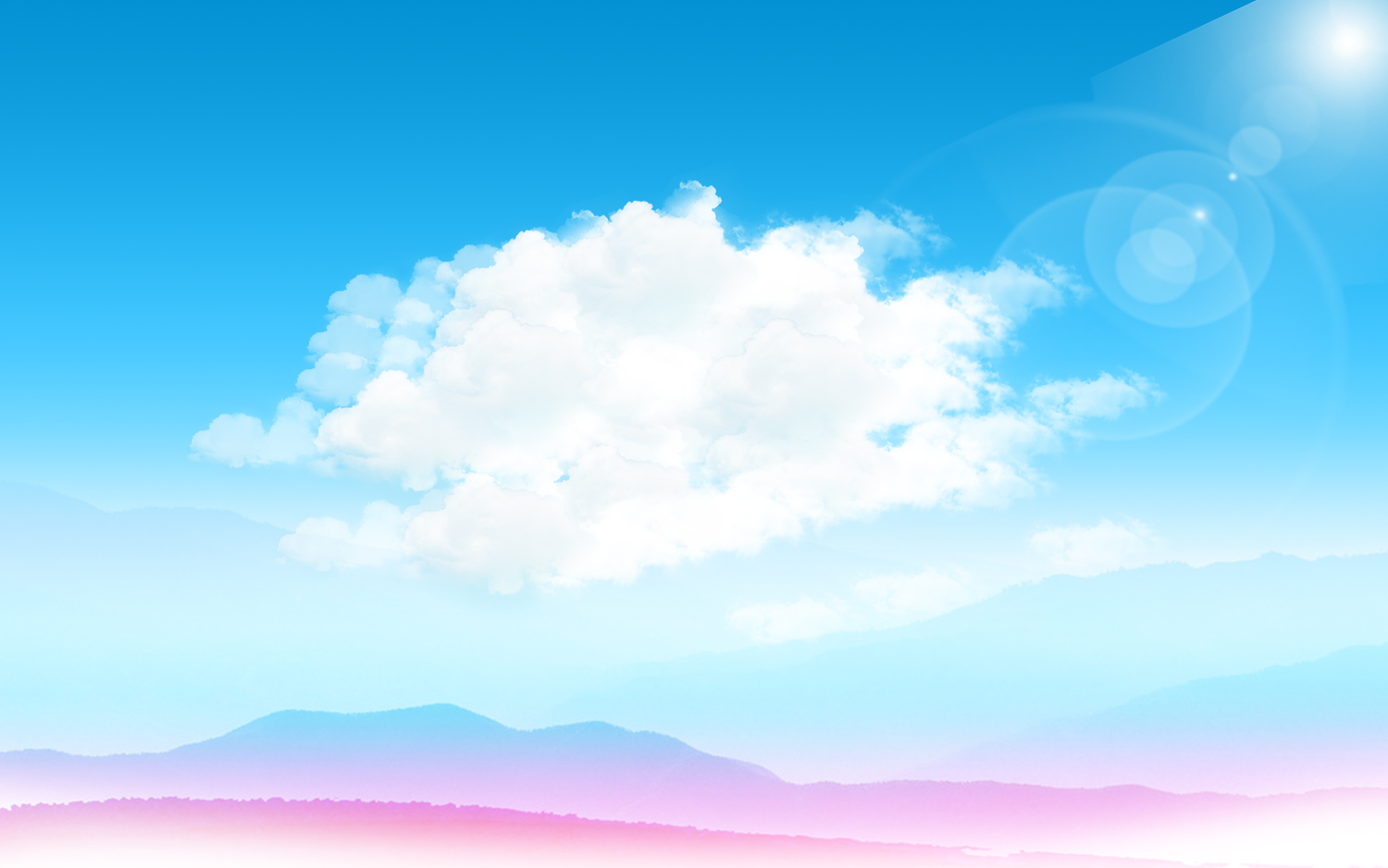 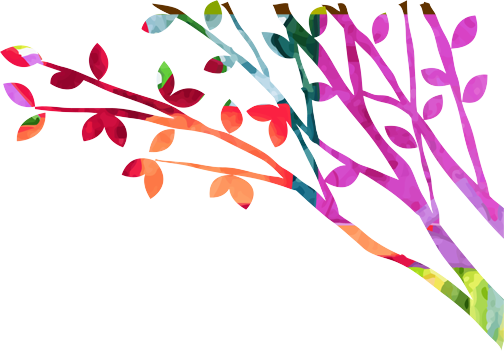 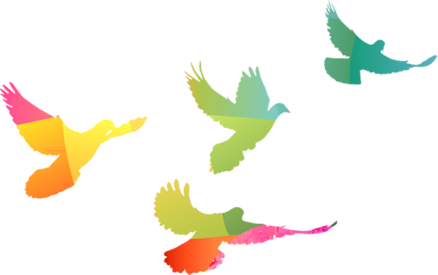 03
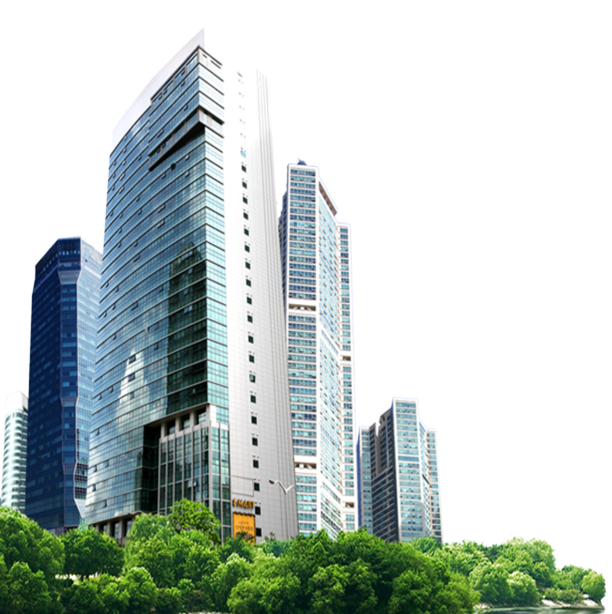 Click here to add title text
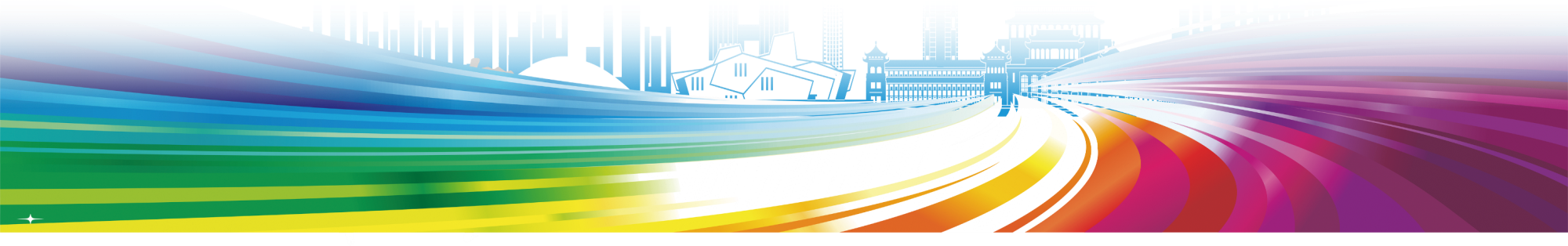 Click here to add content that matches the title.
TITLE TEXT
Add text.
TITLE
Click here to add content that matches the title.
TITLE TEXT
Add text.
Add text.
Click here to add content that matches the title.
TITLE TEXT
03
TITLE TEXT
Click here to add content that matches the title.
04
TITLE TEXT
Click here to add content that matches the title.
01
TITLE TEXT
Click here to add content that matches the title.
02
TITLE TEXT
Click here to add content that matches the title.
TITLE TEXT
Click here to add content that matches the title.Click here to add content that matches the title.Click here to add content that matches the title.Click here to add content that matches the title.
Add title text
Add title text
Click here to add content that matches the title.
Click here to add content that matches the title.
Add title text
Add title text
Add title text
Add title text
Click here to add content that matches the title.
Keyword
Keyword
Keyword
Add title text
Keyword
Keyword
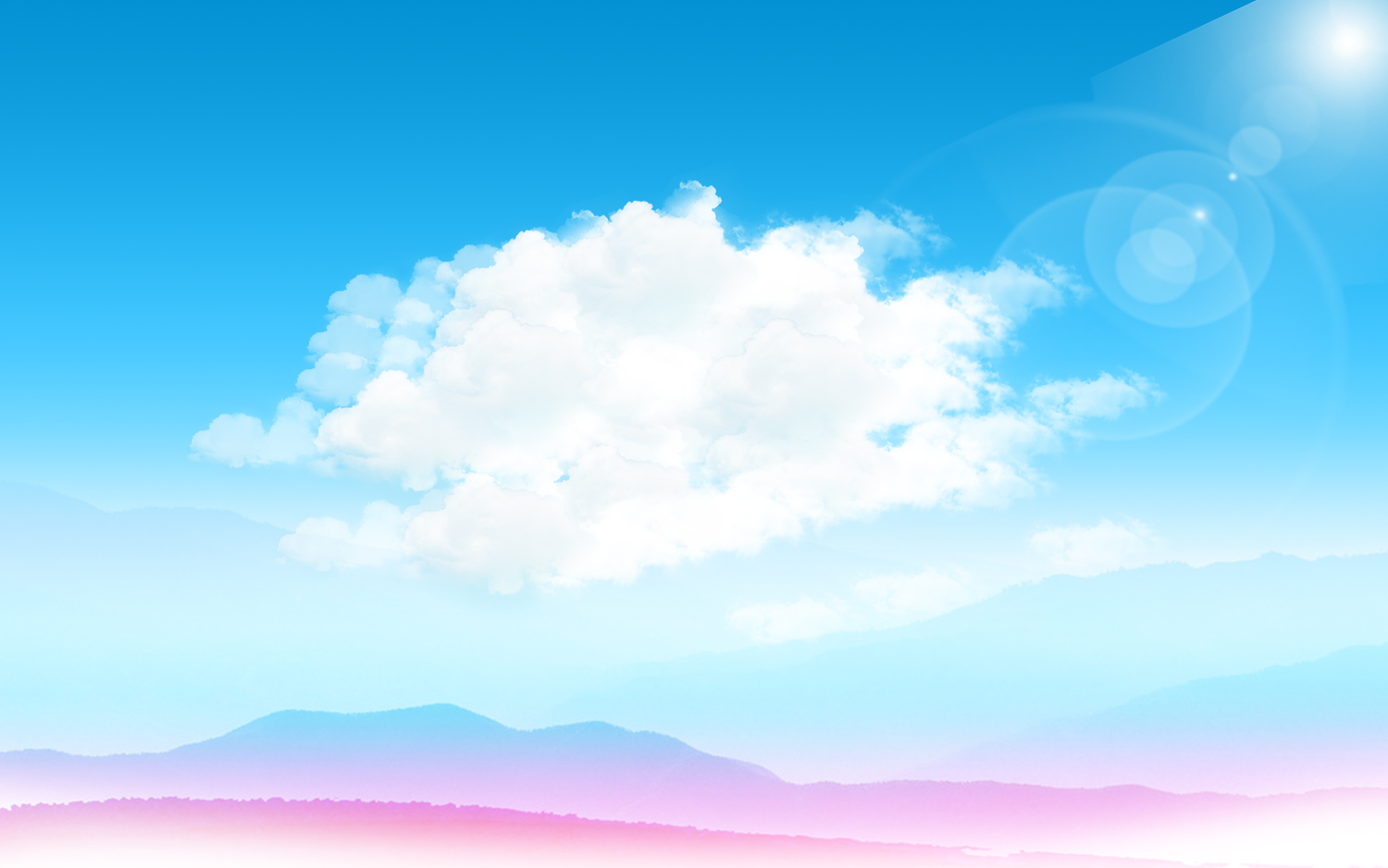 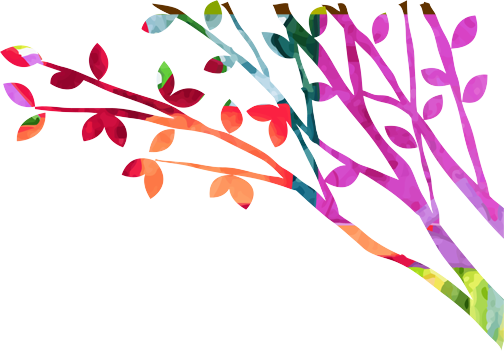 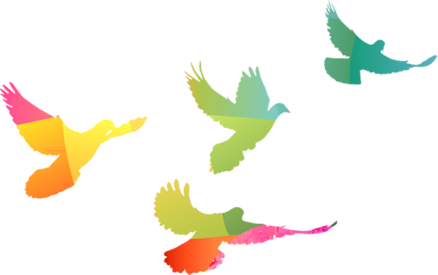 04
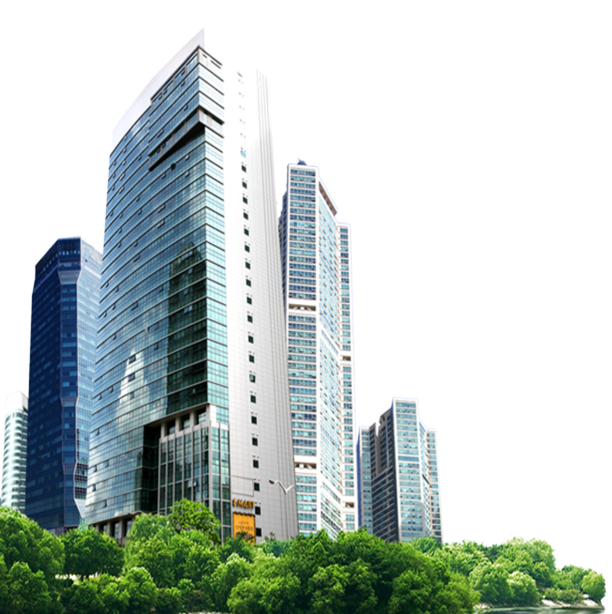 Click here to add title text
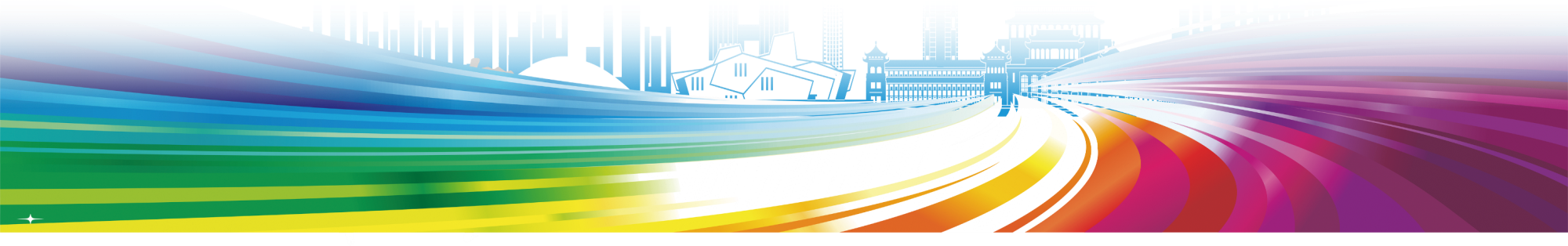 TITLE TEXT
TITLE TEXT
01
03
Click here to add content that matches the title.
Click here to add content that matches the title.
TITLE TEXT
TITLE TEXT
02
04
Click here to add content that matches the title.
Click here to add content that matches the title.
2011
2012
2014
2015
TITLE TEXT
TITLE TEXT
TITLE TEXT
TITLE TEXT
Click here to add content that matches the title.Click here to add content that matches the title.Click here to add content that matches the title.Click here to add content that matches the title.
Click here to add content that matches the title.Click here to add content that matches the title.Click here to add content that matches the title.Click here to add content that matches the title.
All provinces can be edited at will
Click here to add content that matches the title.Click here to add content that matches the title.
Click here to add content that matches the title.
Add title text
Add title text
Add title text
Add title text
TITLE TEXT
TITLE TEXT
TITLE TEXT
TITLE TEXT
Click here to add content that matches the title.
Click here to add content that matches the title.
Click here to add content that matches the title.
Click here to add content that matches the title.
Title text
Title text
Title text
Title text
03
TITLE TEXT
Click here to add content that matches the title.Click here to add content that matches the title.
01
TITLE TEXT
Click here to add content that matches the title.Click here to add content that matches the title.
04
TITLE TEXT
Click here to add content that matches the title.Click here to add content that matches the title.
02
TITLE TEXT
Click here to add content that matches the title.Click here to add content that matches the title.
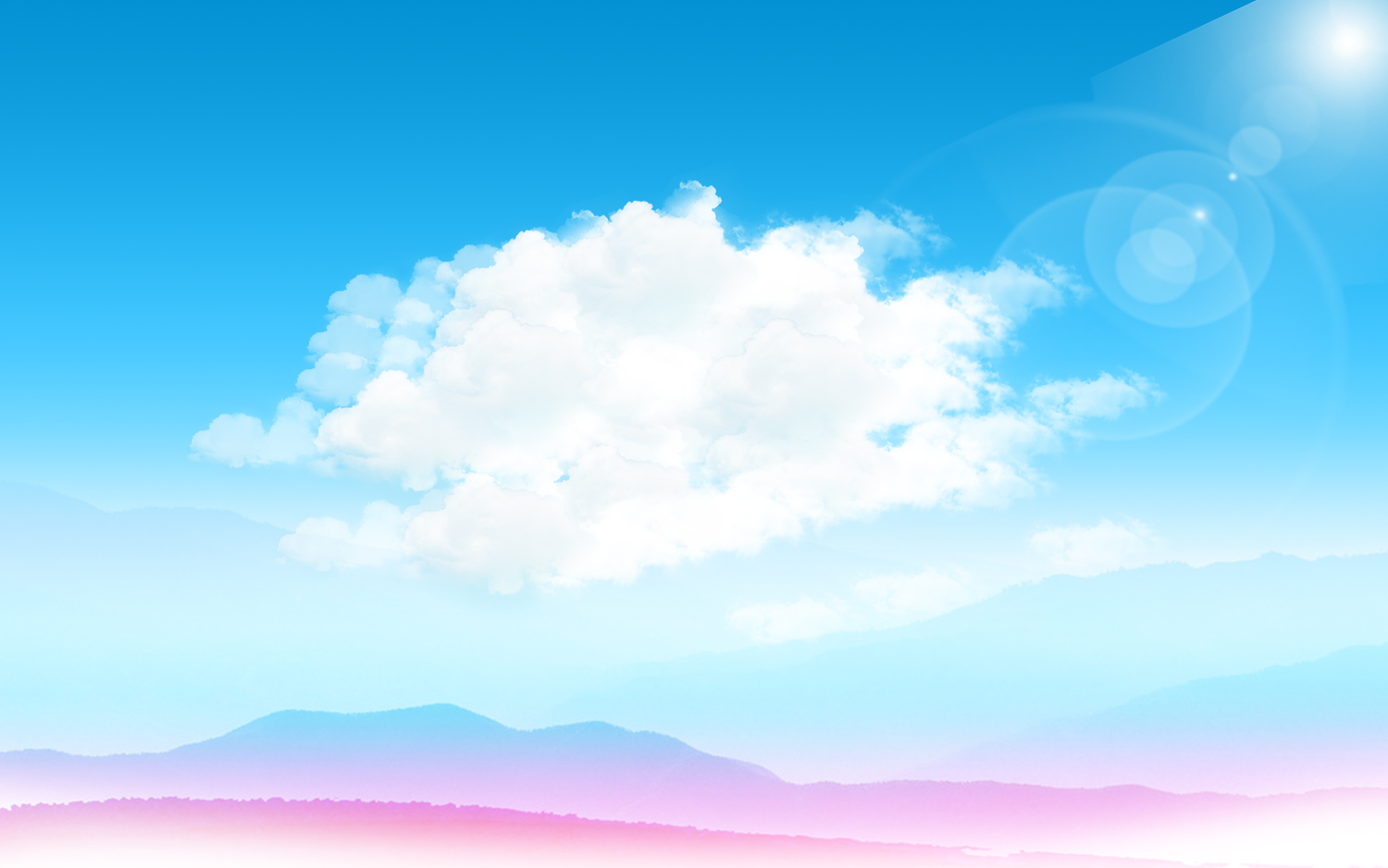 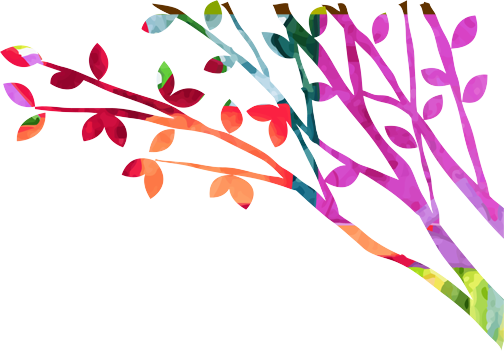 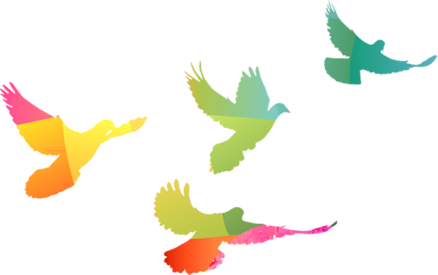 THANK YOU
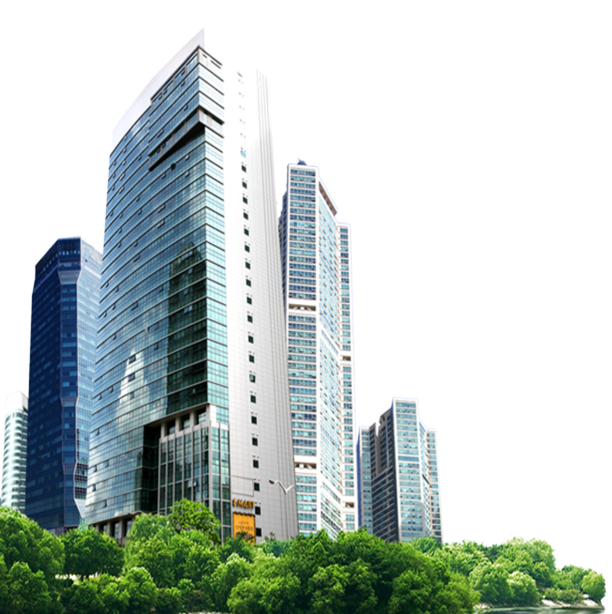 —Insert the Subtitle of Your Presentation—
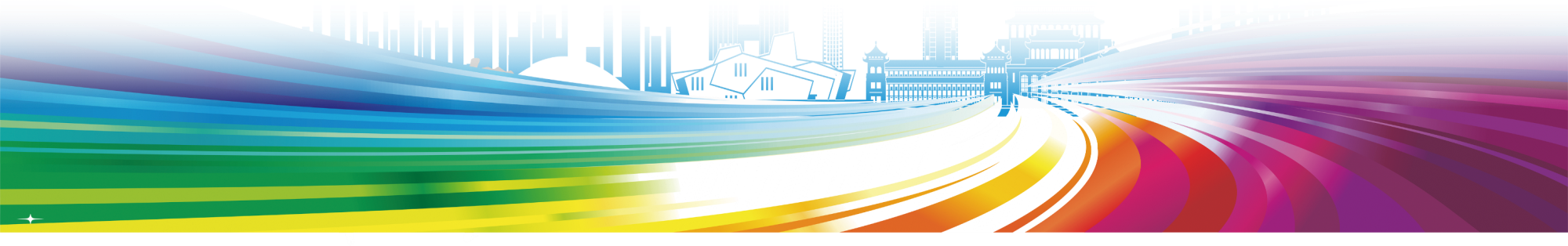 https://www.freeppt7.com
Please follow us for more information:
https://www.jpppt.com/ 
www.freeppt7.com
Pics: www.Pixabay.com
If you liked the presentation and want to thank, you can follow me on social networks 
https://www.instagram.com/slidesfree/ 

https://www.facebook.com/freeppt7/

https://www.facebook.com/groups/best.PowerPoint.templates

https://www.youtube.com/channel/UCdDW77rhEfG4hzWmlBBnfTQ

https://twitter.com/freeppt7_com
Fully Editable Icon Sets: A
Fully Editable Icon Sets: B
Fully Editable Icon Sets: C